The New Unleavened Batch
1 Cor 5 7 Get rid of the old yeast, so that you may be a new unleavened batch—as you really are. For Christ, our Passover lamb, has been sacrificed.
Paul 			    Corinthians

First visit                               Planted the church -18 mths
                                             Bad report

First letter                       
(1 Cor 5:9)                            
			          Bad report from Chloe’s                                              			          Letter from Stephanas,     			          Fortunatus, Achaicus

Second letter                  
1 Corinthians                           
			          More adverse report
1 Cor 4:18 - 21
18 Some of you have become arrogant, as if I were not coming to you. 19 But I will come to you very soon, if the Lord is willing, and then I will find out not only how these arrogant people are talking, but what power they have. 20 For the kingdom of God is not a matter of talk but of power. 21 What do you prefer? Shall I come to you with a rod of discipline, or shall I come in love and with a gentle spirit?
1 Cor 5:1
It is actually reported that there is sexual immorality among you, and of a kind that even pagans do not tolerate: A man is sleeping with his father’s wife
1 Cor 5:2
And you are proud! Shouldn’t you rather have gone into mourning and have put out of your fellowship the man who has been doing this?
1 Cor 5:3-5
For my part, even though I am not physically present, I am with you in spirit. As one who is present with you in this way, I have already passed judgment in the name of our Lord Jesus on the one who has been doing this. 4 So when you are assembled and I am with you in spirit, and the power of our Lord Jesus is present, 5 hand this man over to Satan for the destruction of the flesh, so that his spirit may be saved on the day of the Lord.
2 Cor 2:6-8
6 The punishment inflicted on him by the majority is sufficient. 7 Now instead, you ought to forgive and comfort him, so that he will not be overwhelmed by excessive sorrow. 8 I urge you, therefore, to reaffirm your love for him.
1 Corinthians 5:6-8
Your boasting is not good. Don’t you know that a little yeast leavens the whole batch of dough? 7 Get rid of the old yeast, so that you may be a new unleavened batch—as you really are. For Christ, our Passover lamb, has been sacrificed. 8 Therefore let us keep the Festival, not with the old bread leavened with malice and wickedness, but with the unleavened bread of sincerity and truth.
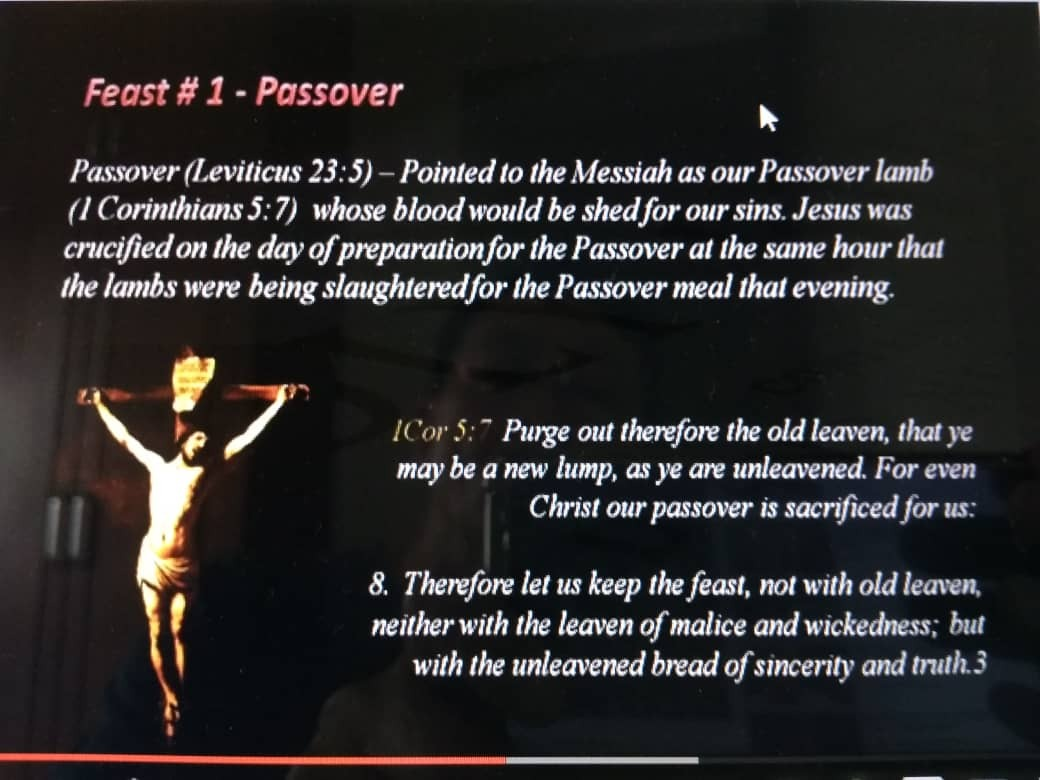 1 Cor 5:9-11
I wrote to you in my letter not to associate with sexually immoral people— 10 not at all meaning the people of this world who are immoral, or the greedy and swindlers, or idolaters. In that case you would have to leave this world. 11 But now I am writing to you that you must not associate with anyone who claims to be a brother or sister but is sexually immoral or greedy, an idolater or slanderer, a drunkard or swindler. Do not even eat with such people.
2 Cor 5:17-20
17 Therefore, if anyone is in Christ, the new creation has come: The old has gone, the new is here! 18 All this is from God, who reconciled us to himself through Christ and gave us the ministry of reconciliation: 19 that God was reconciling the world to himself in Christ, not counting people’s sins against them. And he has committed to us the message of reconciliation. 20 We are therefore Christ’s ambassadors, as though God were making his appeal through us. We implore you on Christ’s behalf: Be reconciled to God.
5. You are ‘Salt and Light’
13 “You are the salt of the earth. But if the salt loses its saltiness, how can it be made salty again? It is no longer good for anything, except to be thrown out and trampled underfoot.
14 “You are the light of the world. A town built on a hill cannot be hidden. 15 Neither do people light a lamp and put it under a bowl. Instead they put it on its stand, and it gives light to everyone in the house. 16 In the same way, let your light shine before others, that they may see your good deeds and glorify your Father in heaven.